Конструкция и типы оптических волокон
Курс: «Оптоэлектроника и волоконная оптика»
Автор:
        студент группы 21616
        Яхменев Роман
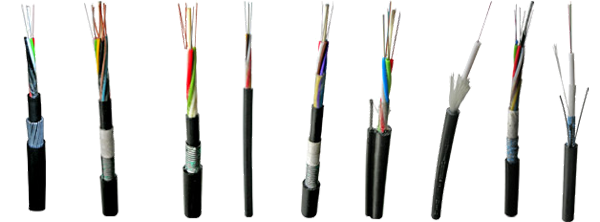 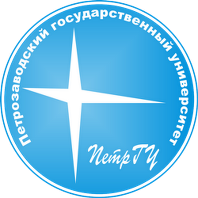 [Speaker Notes: #6DB247]
Устройство оптического волокна
Ядро предназначено для переноса света
Оптическая оболочка имеет отличный от ядра показатель преломления (далее n)
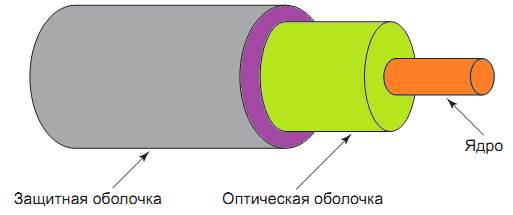 n опт. оболочки менее чем на 1% меньше n ядра
Защитная оболочка предохраняет от воздействий
2
Распространение света по волокну
Свет заводится внутрь волокна под углом больше критического к границе ядро
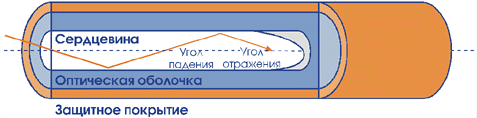 Оптическая оболочка испытывает полное внутреннее отражение на этой границе
Поскольку углы падения и отражения совпадают, то свет и в дальнейшем будем двигаться зигзагообразно вдоль волокна
3
Распространение света по волокну
Свет, попадающий на границу под углом меньше критического, будет проникать в оптическую оболочку и затухать по мере распространения в ней

Внутренне отражение служит основной для распространения света вдоль обычного оптического волокна
4
Распространение света по волокну
Факторы влияющие на движение света:
Размер волокна
Состав волокна
Процесс инжекции  света внутрь волокна
Типичные диаметры ядра и оптической оболочки оптоволокна
5
Классификация волокон
Оптические волокна могут быть классифицированы двумя способами:

По материалу
По индексу преломления и модовой структуре
6
Материал
Стеклянные волокна

Стеклянное ядро  и стеклянная оптическая оболочка

Стекло состоит из сверхчистого и сверхпрозрачного диоксида кремния или плавленого кварца

В стекло добавляют примести, чтобы получить требуемый показатель преломления (германий и фосфор увеличивают n, бор и фтор уменьшают)
7
Материал
Стеклянные волокна с пластиковой оптической оболочкой (PCS)

Стеклянное ядро и пластиковая оптическую оболочку
Приемлемые характеристики для использования
8
Материал
Пластиковые волокна

Пластиковое ядро и пластиковая оптическую оболочку
Ограниченные возможности с точки зрения затухания и полосы пропускания
Низкая себестоимость и простота в использовании
Электромагнитная невосприимчивость и секретность передачи
Достаточно прочные, малый радиус изгиба
Способность восстанавливать первоначальную форму
9
Индекс преломления и модовая структура
Основные особенности волокон:

Различие входного и выходного импульсов
Траектории лучей, возникающих при распространении света
Распределение значений показателей преломления в ядре и оптической оболочки различных типов волокон

Мода – один путь распространения света

Профиль индекса преломления – соотношение между индексом ядра и оптической оболочки
10
Многомодовое волокно со ступенчатым индексом
Длина пути различных мод различается
Модовая дисперсия
Перекрывание соседних импульсов
Уменьшение полосы пропускания
11
Многомодовое волокно со сглаженным индексом
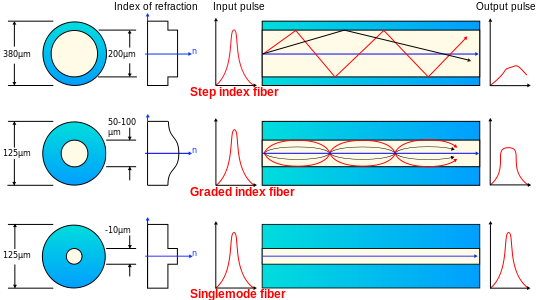 Ядро состоит из слоев, при удаления от центральной оси ядра показатель преломления каждого слоя снижается
Длина пути различных мод одинаковая 
Уменьшение дисперсии
Увеличение полосы пропускания
12
Одномодовое волокно со ступенчатым индексом
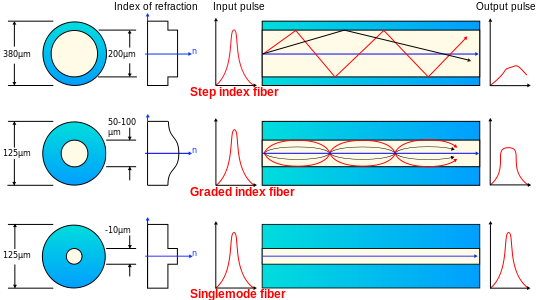 Передается только одна мода
Отсутствует модовая дисперсия
Большая полоса пропускания
Характеристики ограничены только возможностями электроники
13
Характеристики волокна
Дисперсия (модовая, молекулярная, волноводная)
Затухание (рассеяние, поглощение)
Микро изгибные потери
Численная апертура
Прочность
Влияние ионизирующего излучения
14
Дисперсия
Дисперсия - расплывание светового импульса по мере его движения по оптическому волокну. Дисперсия ограничивает ширину полосы пропускания и информационную емкость кабеля.
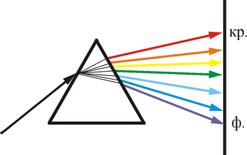 Чем ниже скорость передачи сигналов, тем реже располагаются импульсы в цепочке и тем большая дисперсия допустима.
15
Модовая дисперсия
Возникает из-за того, что лучи проходят различные пути
Свойственна только многомодовым волокнам

Уменьшение:
Использование ядра с меньшим диаметром
Использование волокна со сглаженным индексом
Использование одномодового волокна
16
Молекулярная дисперсия
Лучи с различными длинами волн также движутся с различными скоростями (v) по волокну
n = c/v – показатель преломления
n меняется в зависимости от длины волны

Зависит от:
Диапазона длин волн света, инжектируемого в волокно
Центральной рабочей длины волны источника
17
Волноводная дисперсия
Обусловлена тем, что оптическая энергия движется как по ядру, так и по оптической оболочке
Излучение движется со слегка различающимися скоростями в ядре и оптической оболочке
Изменение внутренней структуры волокна позволяет существенно влиять на волноводную дисперсию
18
Затухание
Затухание - потеря оптической энергии по мере движения света по волокну. Измеряемое в децибелах на километр, изменяется от 300дБ/км для пластикового волокна до примерно 0.21дБ/км для одномодового волокна
Зависит от длины волны света
Окна прозрачности: 
820 – 850 нм
1300 нм
1550 нм
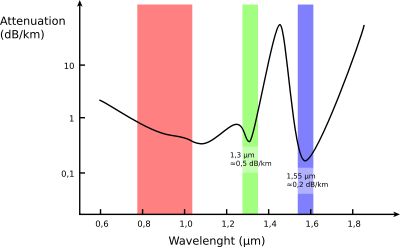 19
Рассеяние
Потери, связанные с рассеянием оптической энергии, обусловлены неоднородностью волокна и его геометрической структурой

Рассеяние на неоднородностях происходит во всех направлениях, и свет перестает быть направленным
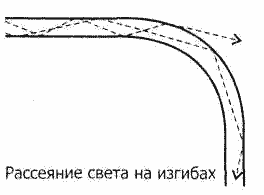 20
Рассеяние
Релеевское рассеяние обусловлено вариациями состава и плотности волокна, неизбежными в процессе его производства
Интенсивность рассеяния быстро уменьшается по мере роста длины волны. Рассеяние определяет минимальный теоретический предел затухания, равный:

2.5 дБ при 820 нм
0.24 дБ при 1300 нм
0.012 дБ при 1550 нм
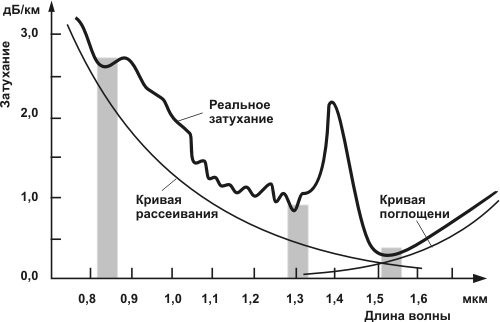 21
Поглощение
Поглощение -  процесс, при котором неоднородности волокна поглощают оптическую энергию и преобразуют ее в тепло. Области существенного затухания сигнала волокна связаны с молекулами воды и большим поглощением света гидроксильными молекулами
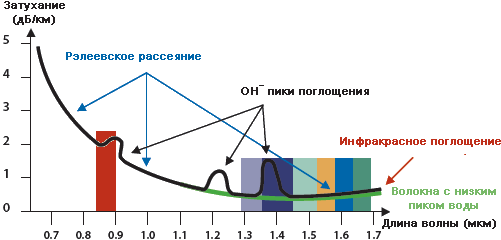 22
Микро изгибные потери
Связаны с небольшими вариациями профиля границы ядро/оптическая оболочка
Данные вариации границы могут приводить к отражению мод высокого порядка под углами, не допускающими дальнейших отражений
При этом свет покидает волокно
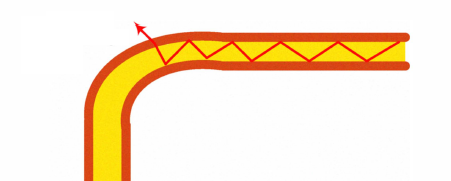 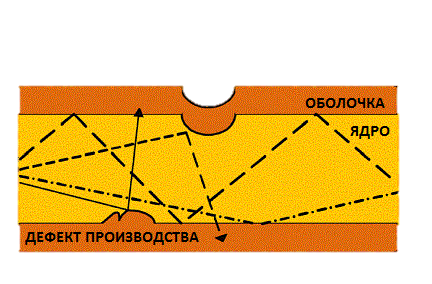 23
Численная апертура
Численная апертура (Numeric aperture, NA) - способность волокна собирать лучи. Только лучи, которые инжектируются в волокно под углами, большими критического, смогут распространяться вдоль него
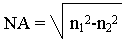 NA указывает на то, как свет вводится в волокно и распространяется по нему. Волокно с большим значением NA хорошо принимает свет, в то время как волокно с малым значением NA можно ввести только узконаправленный пучок света
24
Численная апертура
Также можно определить величину углов, при которых свет распространяется вдоль волокна. Эти углы образуют конус, называемый входным конусом, угловой растр которого определяет максимальный угол ввода света в волокно. Входной конус связан с NA:
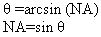 Волокна с широкой полосой пропускания имеют малые значения NA. Таким образом, они допускают существование малого числа мод, означающее малую дисперсию и более широкую рабочую полосу
25
Прочность
Стеклянные волокна можно согнуть в виде окружности небольшого диаметра или завязать в свободный узел
Предел прочности волокна на разрыв превосходит ту же величину для стальной нити идентичного размера
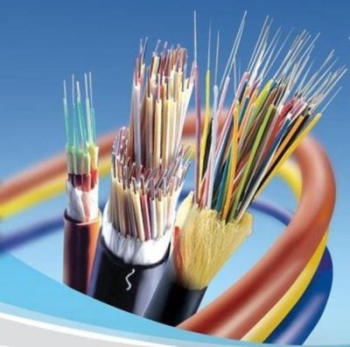 Основная причина, обуславливающая хрупкость волокна, - наличие микротрещин на поверхности и дефектов внутри волокна
26
Влияние ионизирующего излучения
Радиационная прочность определяет способность оборудования противостоять ядерным эффектам  
Волокна в не накапливают статические заряды под воздействием радиации
Волокна противостоят росту затухания в условиях постоянного радиоактивного облучения 
Радиационное облучение усиливает поглощение на неоднородностях волокна
27
Оптоволоконные кабели
Курс: «Оптоэлектроника и волоконная оптика»
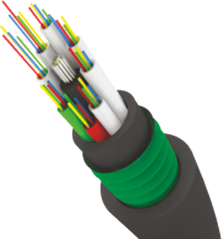 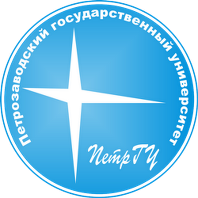 [Speaker Notes: #6DB247]
Классификация
В зависимости от области применения:

Кабели внешней прокладки – используются при создании подсистемы внешних магистралей, связывают здания

Кабели внутренней прокладки – используются при организации внутренней магистрали здания

Кабели для шнуров – используются для изготовления соединительных и коммутационных шнуров
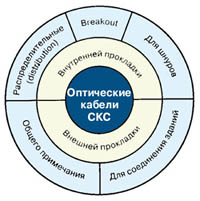 29
Классификация
По назначению:
Магистральные (передача на большое расстояние, много каналов)
Зоновые (для связи между областным центром и районами)
Городские (соединители между городскими АТС и узлами связи)

В отдельную группу выделяются:
Подводные (через водные преграды)
Объектовые (внутри объектов)
Монтажные (для внутри- и межблочного монтажа аппаратуры)
Симплексные
Дуплексные
Многожильные
30
Конструктивные элементы
Оптическое волокно
Оптические модули
Сердечники
Силовые элементы
Гидрофобные материалы
Оболочки и броня
31
Конструкции оптических кабелей
Определяются назначением и областью применения

Оптический кабель состоит из скрученных по определённой системе оптических волокон, заключенных в общую защитную оболочку. Может содержать упрочняющие элементы
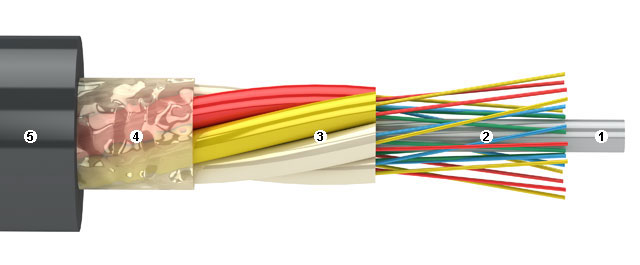 32
Конструкции оптических кабелей
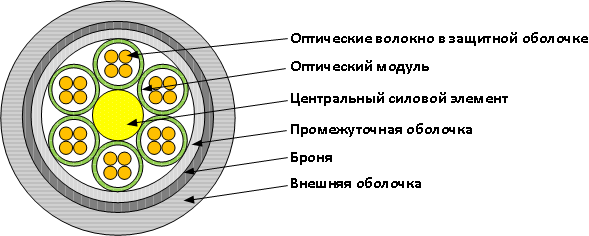 1. Оптическое волокно в защитной оболочке
2. Оптический модуль
3. Центральный силовой элемент
4. Промежуточная оболочка
5. Броня
6. Внешняя оболочка
33
Сердечник кабеля
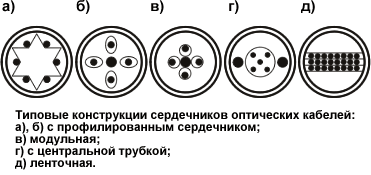 34
Профилированный сердечник
Основа кабеля – фигурный элемент, в пазах которого укладываются волоконные световоды
Упорядоченное размещение световодов
Простая технология соединения
Имеют ограниченную емкость (обычно не более 16 волокон)

Распространен у зарубежных производителей (Erricson)
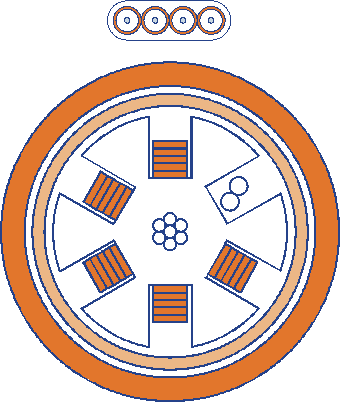 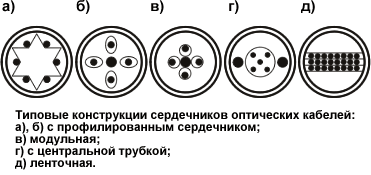 35
Модульная конструкция
Имеют повивную структуру (скрутка)
Каждый повив набирается из модулей диаметром около 2 мм, в модуле от 1 до 12 волокон
Наиболее распространены 6-ти и 8-ми модульные конструкции
Емкость не более 144 волокон
Хорошая защита от механических и климатических воздействий
Наилучшая устойчивость к растяжению
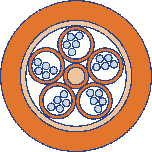 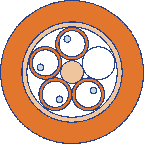 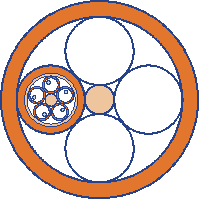 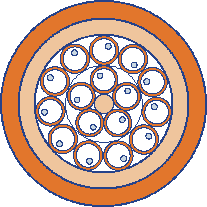 36
Гибридные конструкции
Объединяют черты кабелей с профилированный сердечником и модульной конструкцией
Профилированный элемент в качестве основы сердечника, на его внешней поверхности в пазы уложены трубки модулей
Высокая устойчивость к сдавливанию
Удобство работы, повышенная герметичность

Кабели серии GNSLWLV фирмы Ericsson
37
Конструкция с центральной трубкой
Нет центрального силового элемента
Одна центральная трубка большого диаметра качестве основы сердечника
Максимальное удаление волокон он внешней поверхности
Малые геометрические размеры
Удобная в разделке конструкция
Наилучшая защита от сдавливании

Кабели финской фирмы NK Cabels
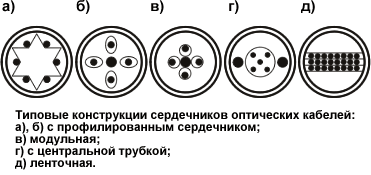 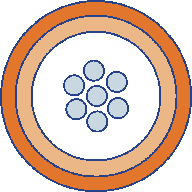 38
Ленточные кабели
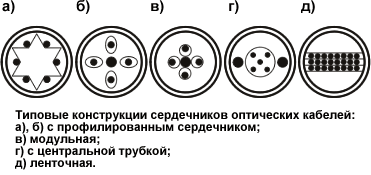 Очень плотная компоновка 
Используются, в основном, при создании основных магистралей крупных городских и телекоммуникационных сетей
Сложный процесс монтажа и оборудование для него
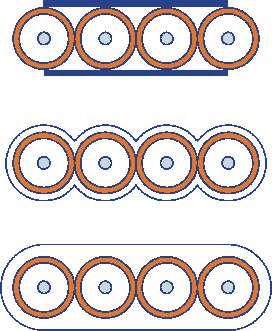 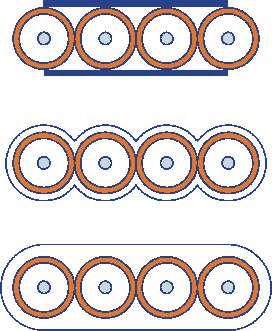 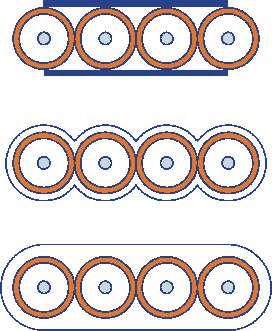 a
б
в
Типы ленточных конструкций: а - обмотка лентой; б - связывание отдельных волокон друг с другом; в - заключение всех волокон в общую оболочку
39
Заполнение сердечника
Для водонепроницаемости пространство между модулями или волокнами заполняется компдауном
Слой из устойчивого к нефтепродуктам вещества, наносится вокруг сердечника – обеспечивает бесшовное соединение между защитной оболочкой или обмоткой сердечника и оболочкой кабеля
Тонкий слой полимерной пленки – защита от повреждений, изоляция сердечника от других элементов
Фирменная опознавательная нитка
Метровые метки
40
Упрочняющие элементы кабеля
Повышают механическую прочность кабеля, принимают на себя растягивающие напряжения. 

Материалы:
Стальная проволока
Медная, алюминиевая и свинцовая трубка
Стекловолокно
Арамидные нити
41
Поддерживающий силовой элемент
Заключение стальной проволоки в отдельную оболочку, которая вместе с кабелем образует «восьмерку»
Используется для подвески в пролетах длиной 50 ÷ 70 м
Экономичная конструкция
Нельзя использовать на линиях электропередачи
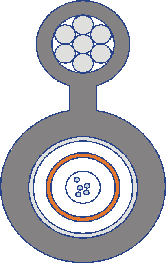 42
Изготовление ОК (видео)
43
ОКГТ
ОКГТ - оптический кабель, встроенный в грозозащитный трос

Температура плавления 225ºC
Высокая механическую прочность и стойкость к вредному воздействию влаги
Достаточно прочен для того, чтобы выдерживать кратковременное воздействие высоких температур
44
Наружная оболочка
Состоит из одного или двух слоев полимера. Обычно для изготовления оболочки применяют следующие виды полимеров:
полиэтилен
поливинилхлорид
полиамид
термопластический полиуретан

Обладают различными термическими, механическими и электрическими свойствами. различная прочность, стойкость к воздействию химикатов и воспламеняемость
45
Недостатки ОК
Высокая цена на кабель и аппаратуру для его обслуживания
Высокие требования к качеству монтажа
Хрупкость
46
Преимущества ОК
Высокая защищенность сигнала
Низкая степень затухания
Недосягаемая для других видов кабеля 
Пропускная способность
47
Спасибо за внимание
Курс: «Оптоэлектроника и волоконная оптика»
Конструкция и типы оптических волокон
Оптоволоконные кабели
Яхменев Роман, гр.21616
vitegor@petrsu.ru
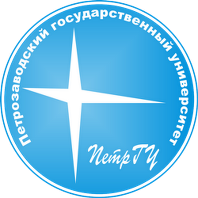 48